Dak li jgħaqqadna
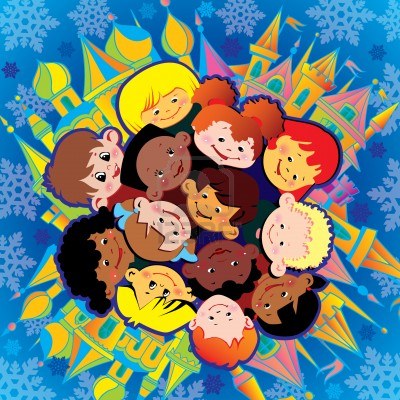 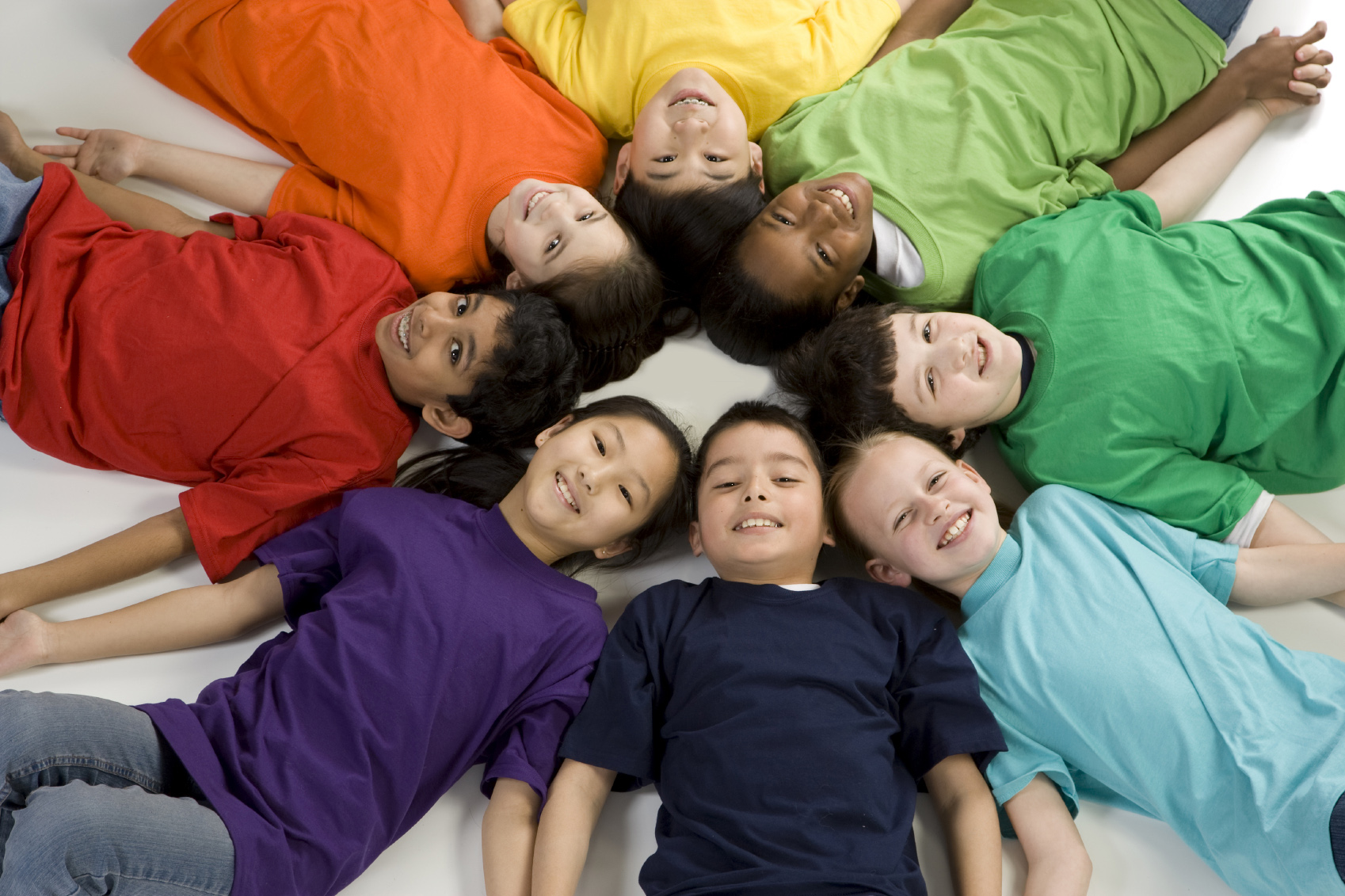 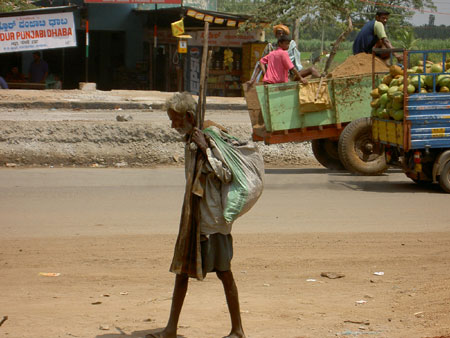 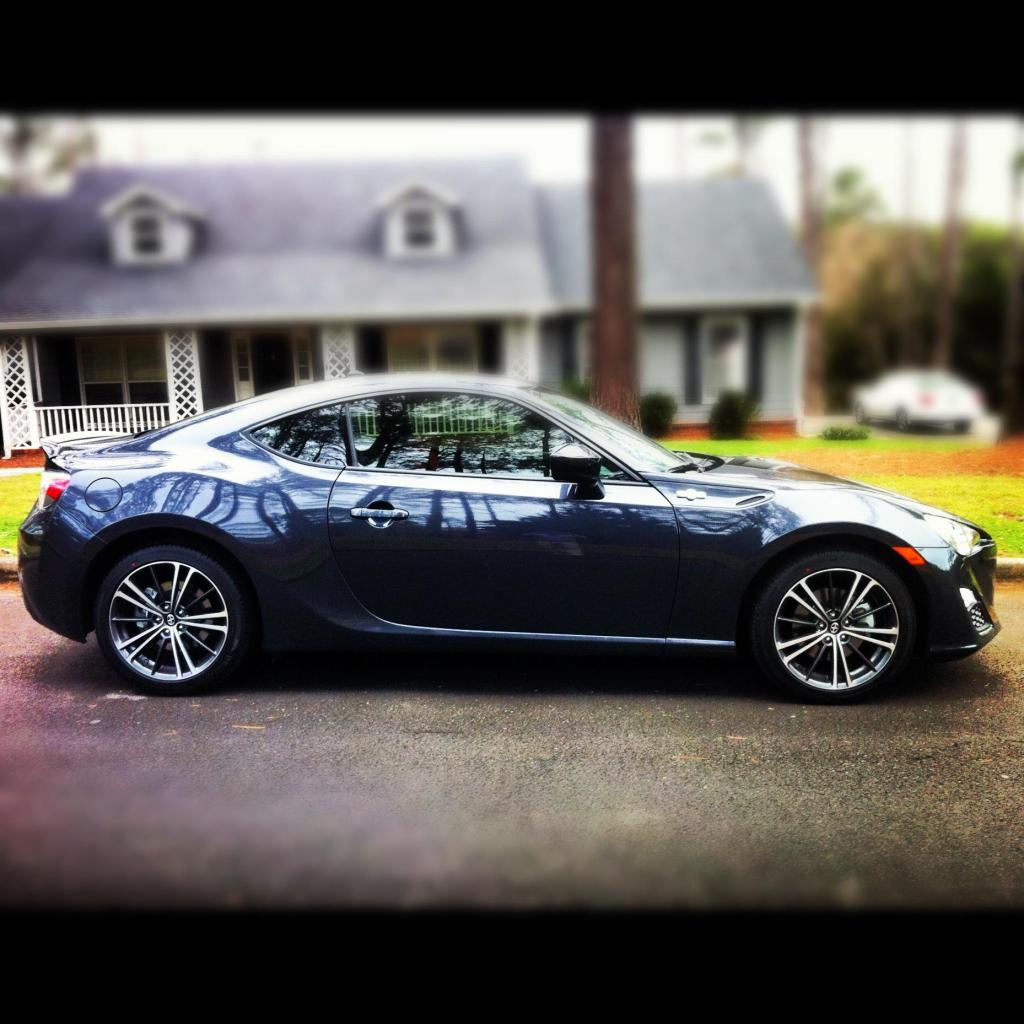 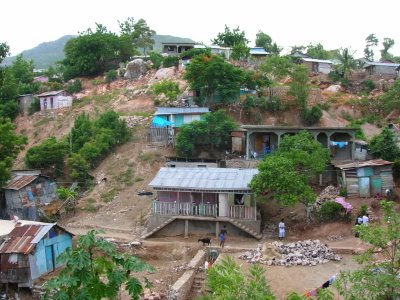 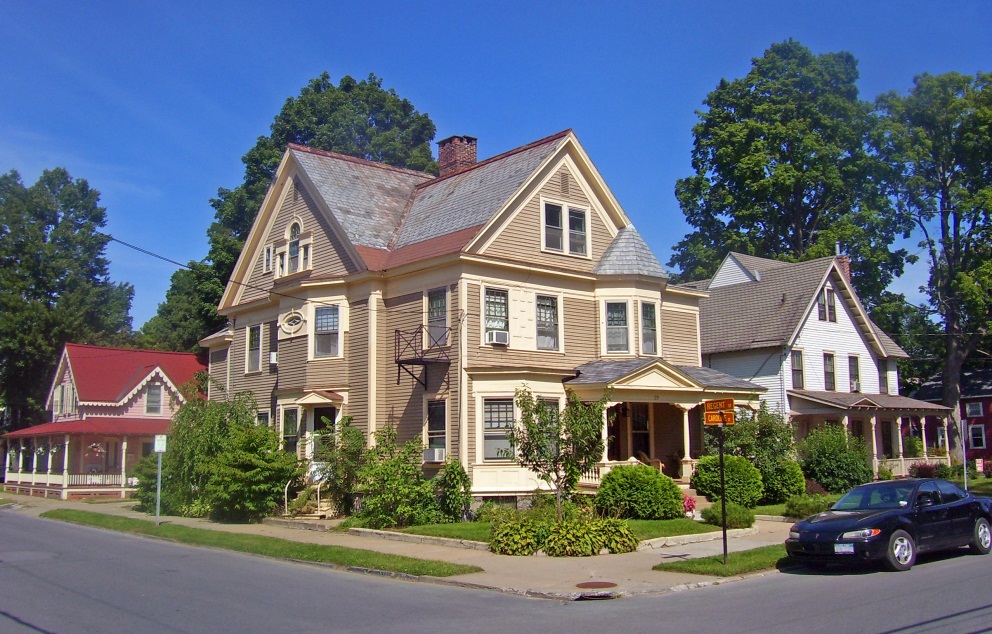 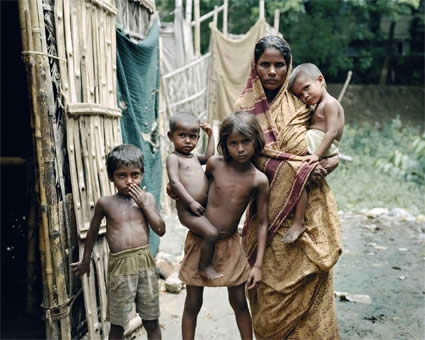 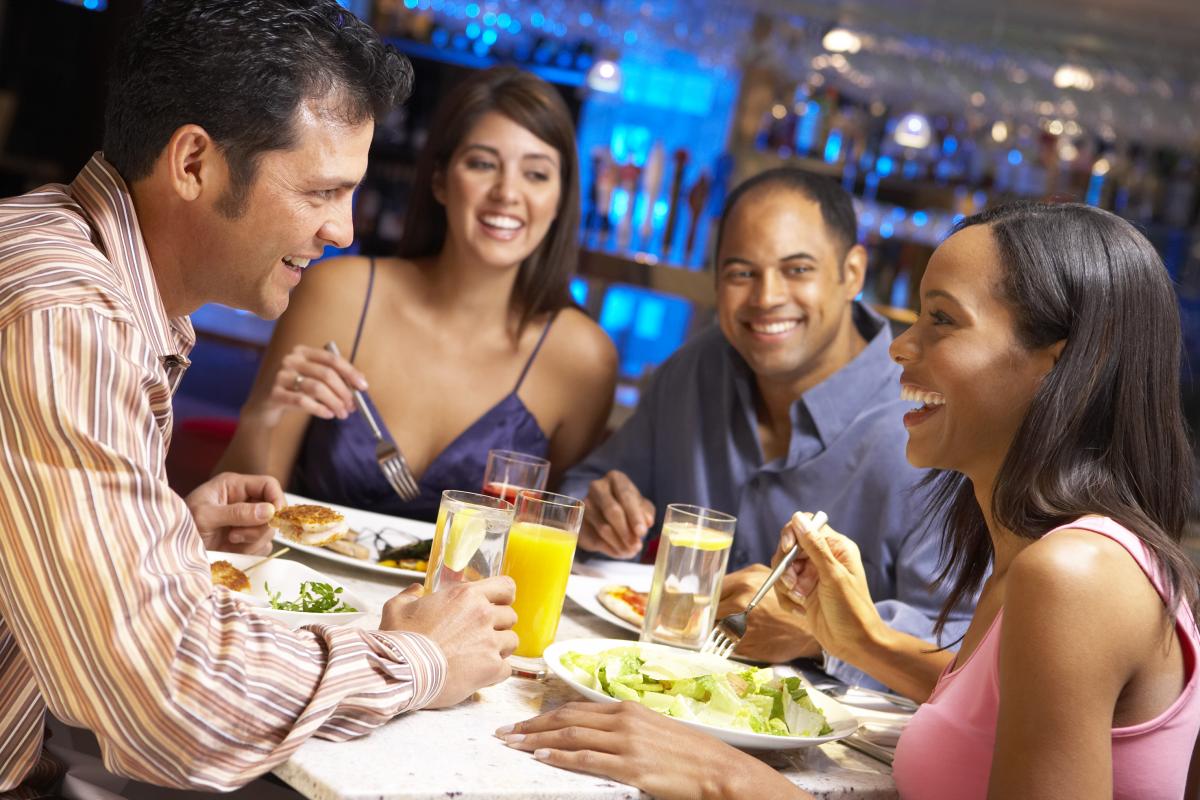 Nies fit-Tielet Dinja
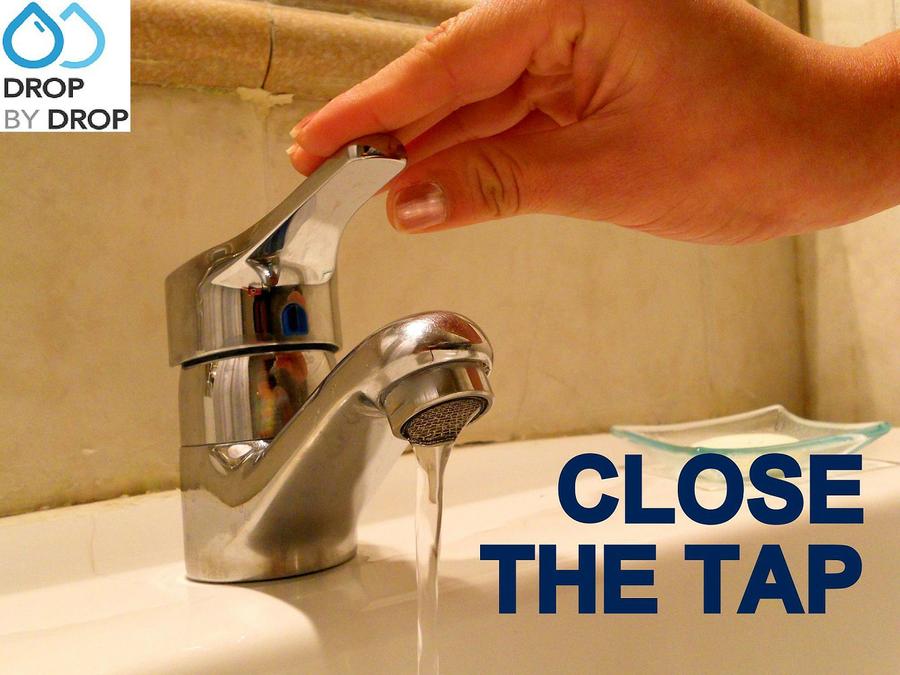 L-Ambjent
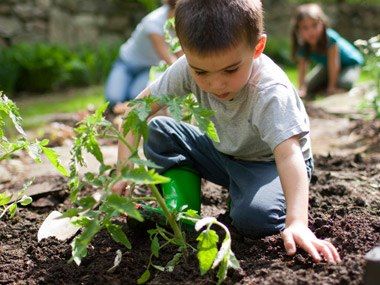 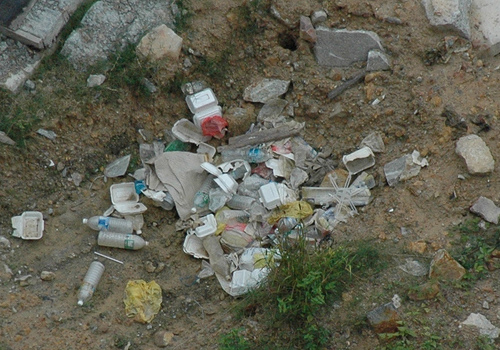 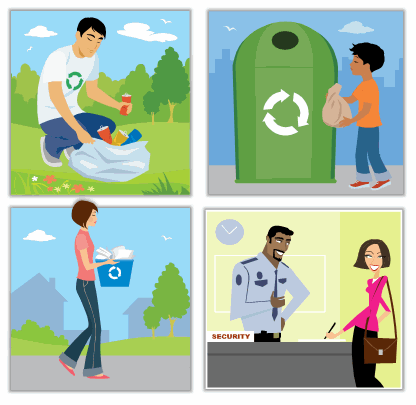 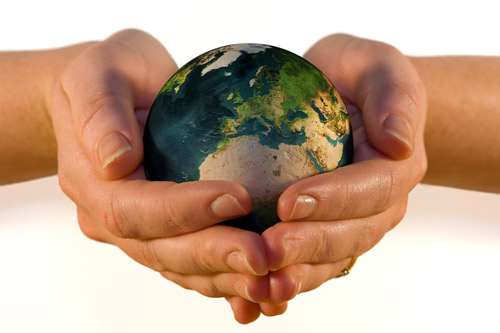